Islam
moslimstvo      mohamedánstvo      mohamedanizmus
Dejiny islamu
610 n.l - prvé Mohamedovo zjavenie 
moslimský letopočet (hidžra) sa začína rokom 622 n.l, kedy bol Mohamed vyhnaný z Mekky do Mediny
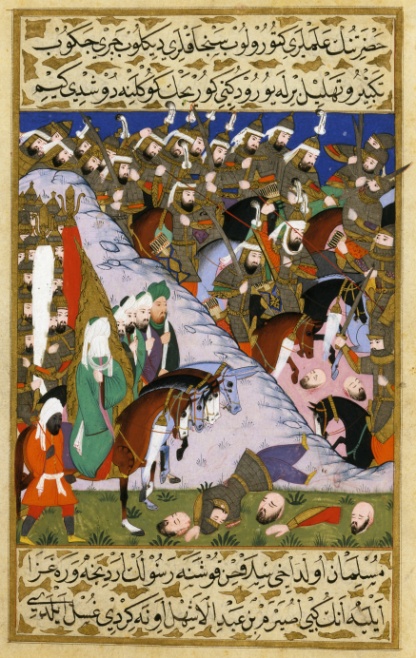 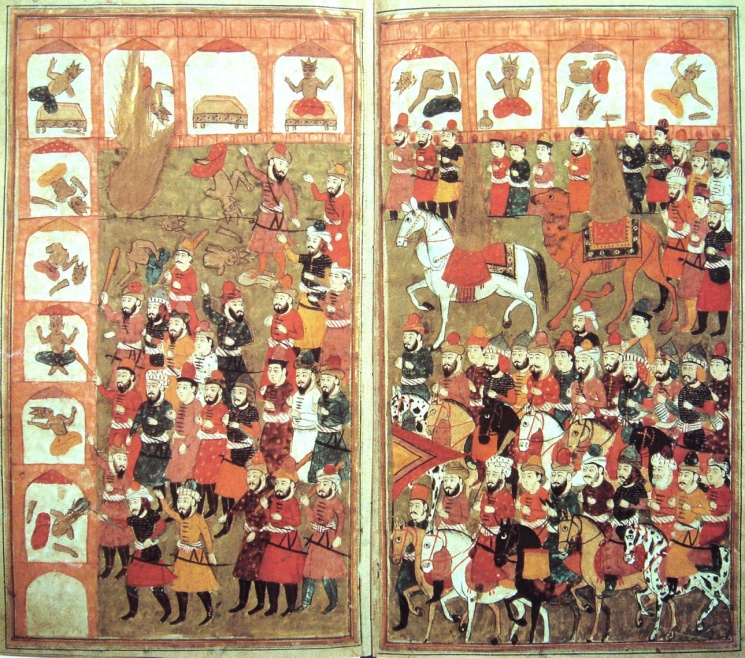 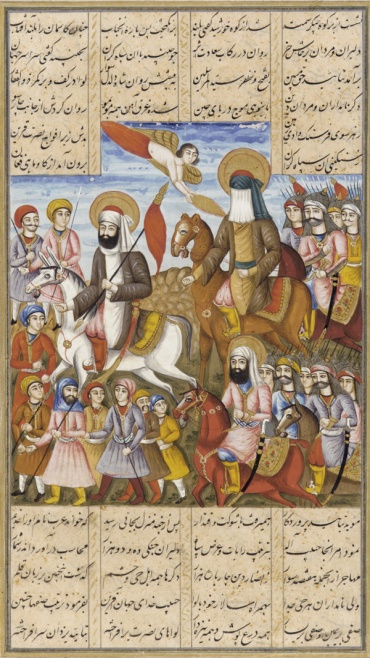 Mohamedovo súženie
jeho učenie sa stretlo najskôr s posmeškami a nedôverou (medzi kočovnými arabskými národmi bol predtým rozšírený polyteizmus - až 365 bohov)
pochádzal z vplyvného rodu Kurajšovcov, ale z chudobnej a nízko postavenej vetvy 
za prvú moslimskú obec, ktorú „vybudoval“, sa považuje Medina (mesto prorokovo)
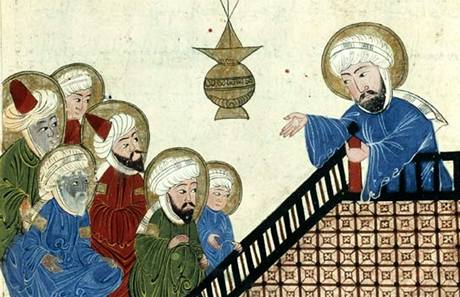 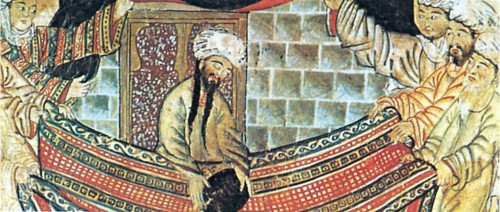 kalif - titul používaný pre nástupcu Mohameda;  najvyššia duchovná autorita; používali arabskí vládcovia
Alah - označenie najvyššej božskej bytosti
Kde nájdete moslimov?
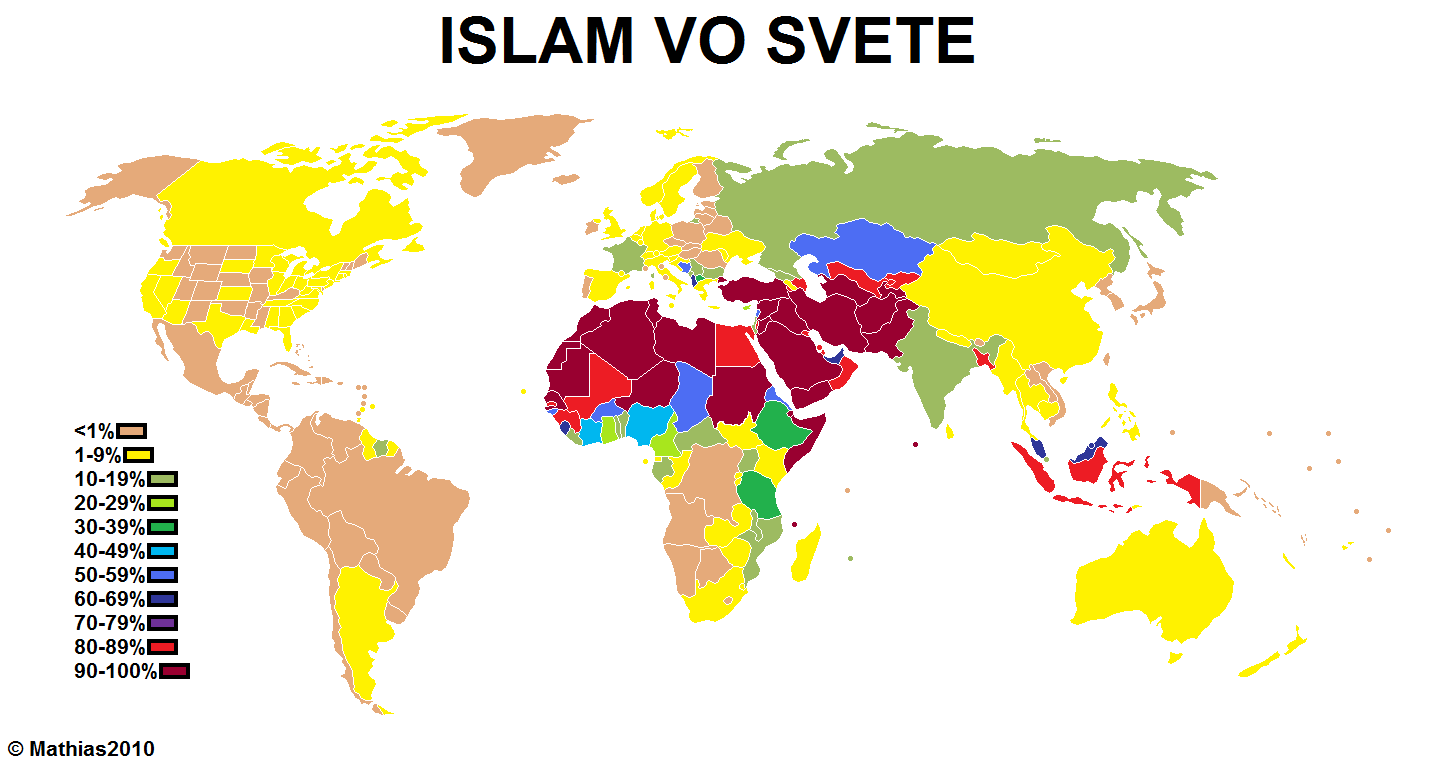 Ako sa rozdelili?
Kálifovia 
Šiíti 
Sunniti
Sunniti a šiiti sa rozchádzajú v názore na to, kto bol prvý kalif islamu. Podľa sunnitskej tradície bol prvým kalifom Abú Bakr as-Siddík, svokor Proroka Mohameda, ktorý bol zvolený za vodcu v roku 632. 
Podľa šiitskej tradície sa mal prvým kalifom stať Mohammadov bratranec a zať Alí ibn Abí Tálib, pretože bol pokrvným príbuzným Proroka.
Islamský svet
celosvetová moslimská komunita (umma)
zhruba 1,3 až 1,5 miliardy veriacich, teda jedna pätina svetovej populácie 
islam zdôrazňuje jednotu a ochranu ostatných moslimov
MEKKA
pútnické a najsvätejšie mesto islamu 
vstup do mesta je povolený len moslimom
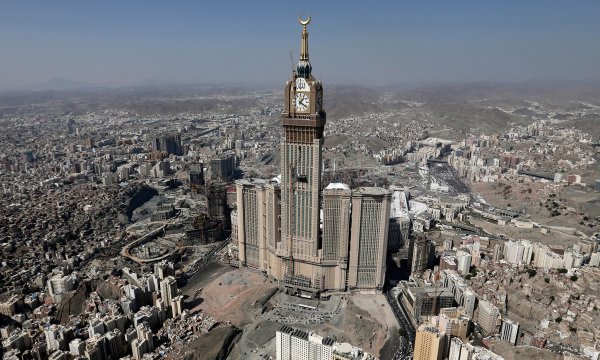 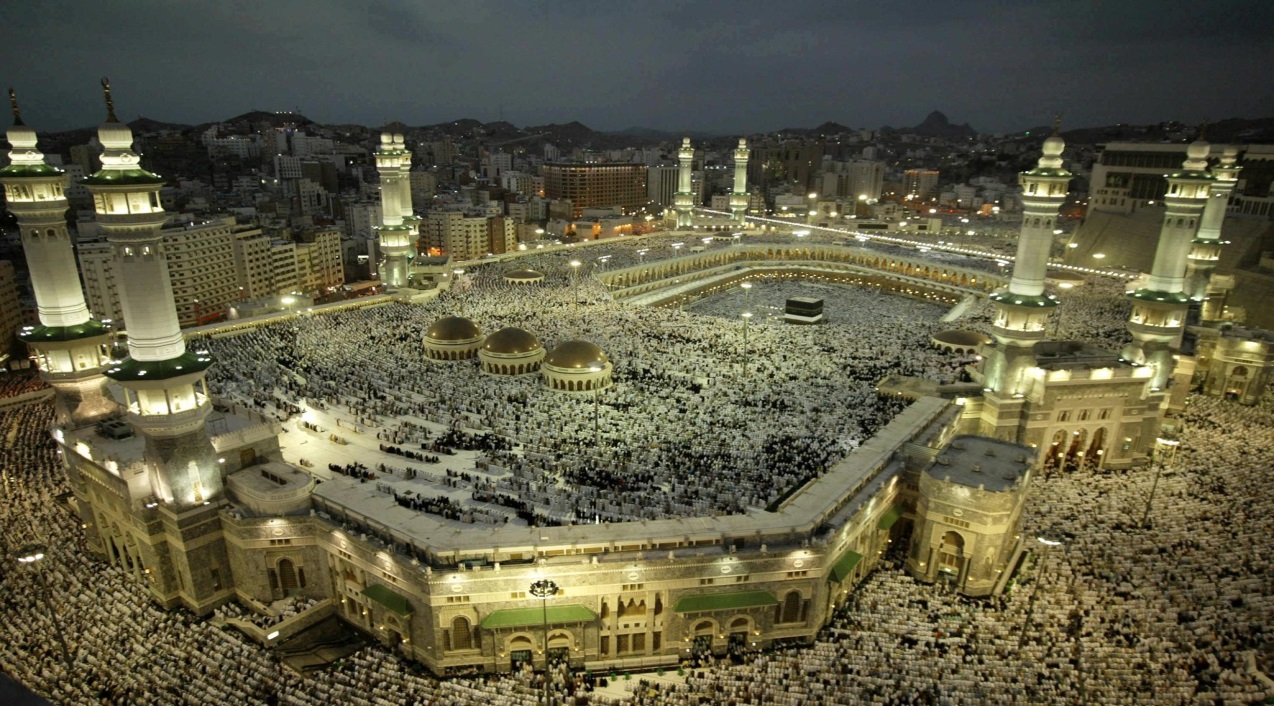 KÁba
ústredná svätyňa moslimov a cieľ účastníkov púte do Mekky 
posvätný Čierny kameň
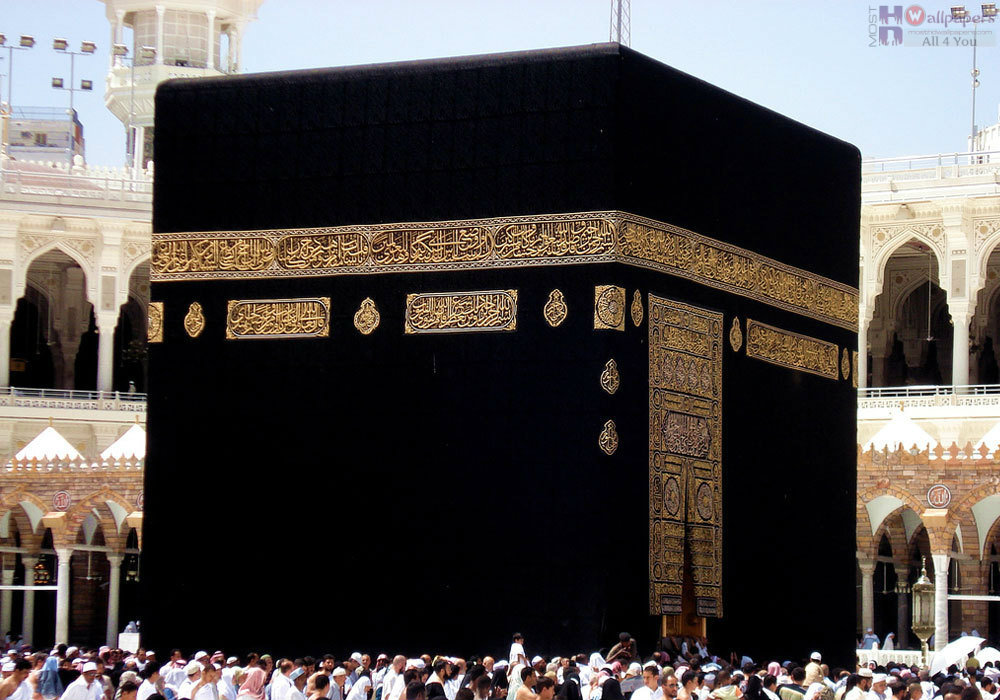 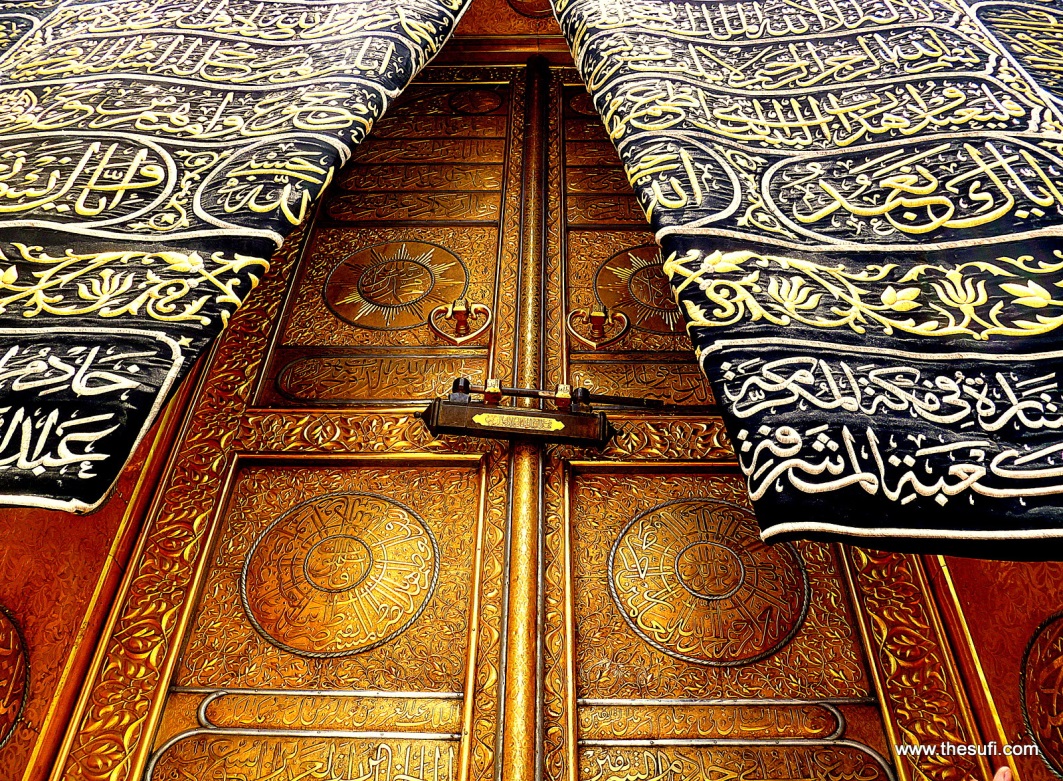 Piliere islamu
1.
Šáhada
Niet iného Boha okrem Alaha a Mohamed je jeho prorokom
2.
Salá
Päťkrát denne absolvovať povinnú modlitbu.
3.
Sawm
Počas mesiaca Ramadán dodržiavať prísny pôst.
4.
Zaká 
Tí, ktorí si to môžu dovoliť, sú povinní každý rok zaplatiť daň v prospech chudobných.
5.
Hadždž
Vykonať aspoň raz za život púť do Mekky.
Korán
"Korán je reč Božia, spísaná v exemplároch, zachovávaná v pamäti,  
  prednášaná jazykmi, zjavená prorokovi. Naše vyslovovanie, písanie
a prednášanie Koránu je stvorené, zatiaľ čo Korán sám o sebe je nestvorený.„
(Abú Haníf)
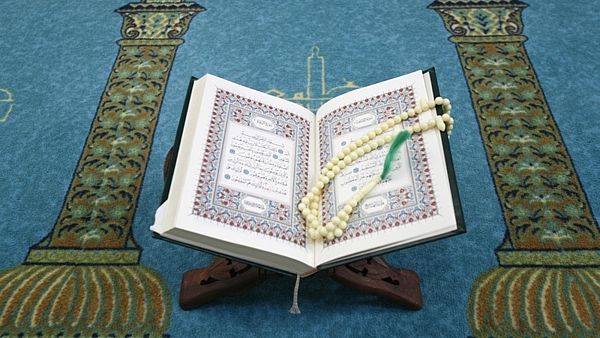 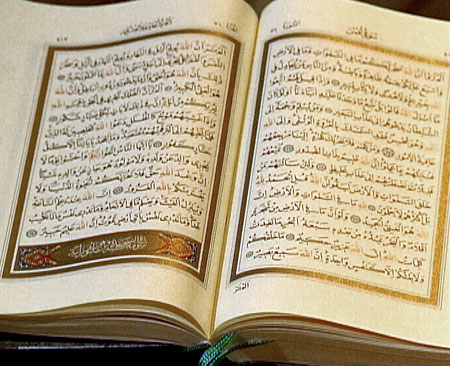 Mešity
mešita = náboženská budova Moslimov 
slúži najmä na vykonávanie piatich hlavných modlitieb počas dňa a uctievanie Alaha 
veriacich k týmto modlitbám zvyčajne zvoláva muezín z vysokej štíhle veže nazývanej minaret
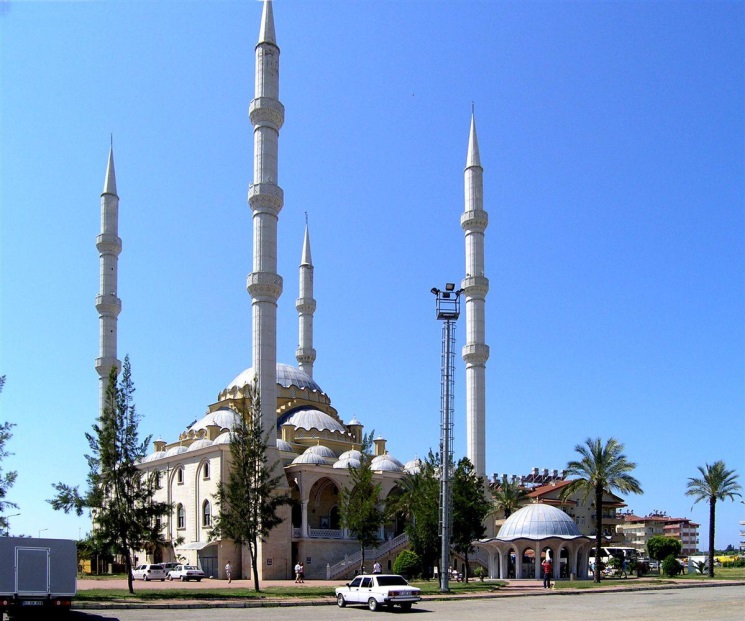 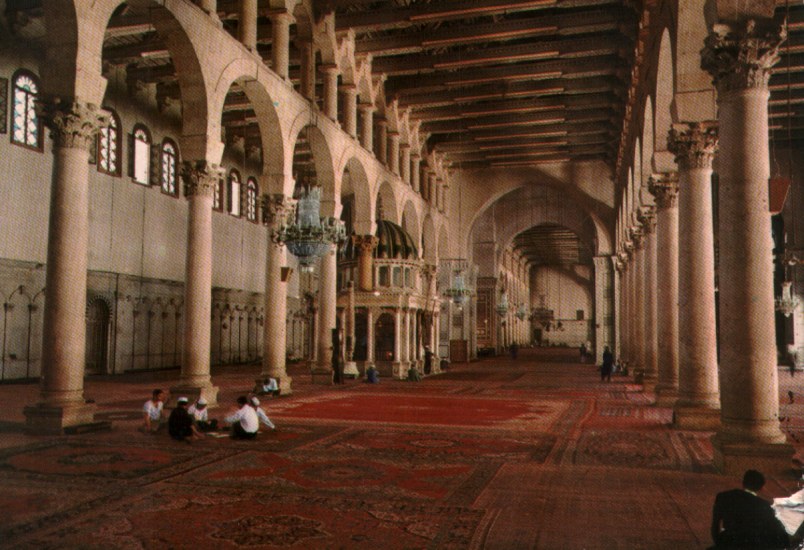 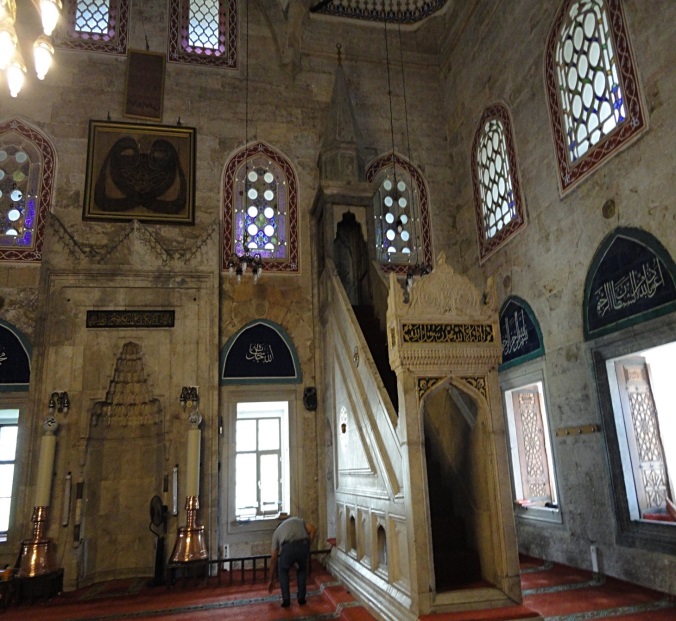 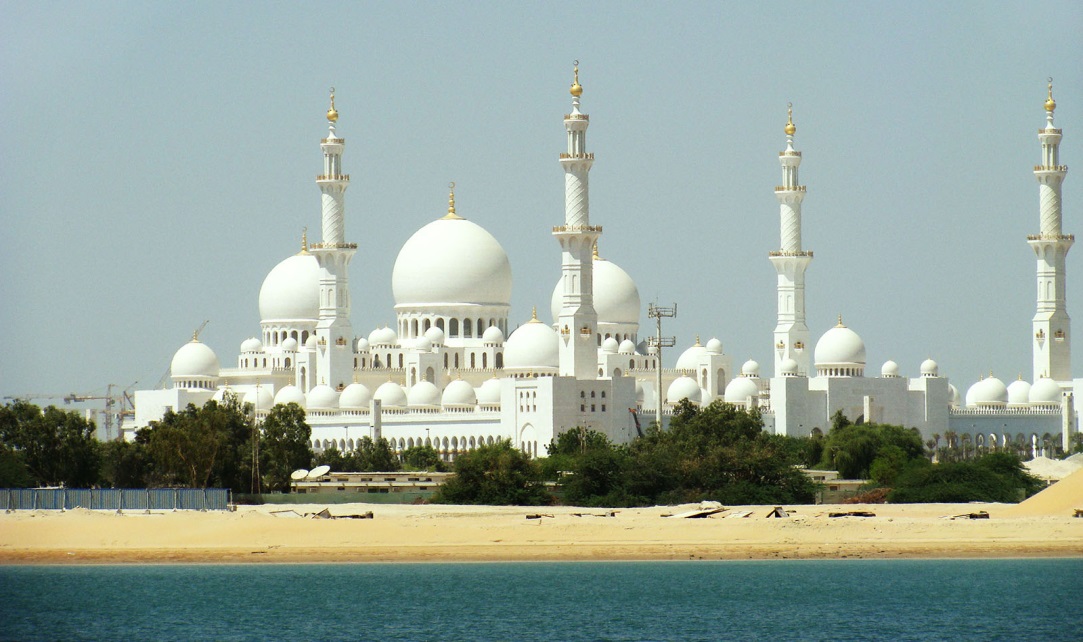 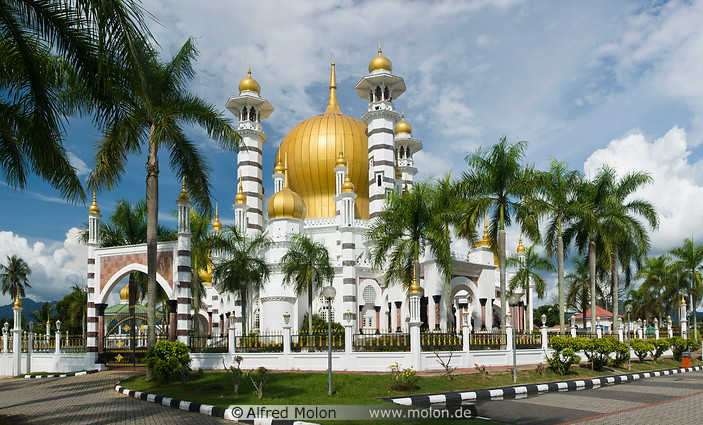 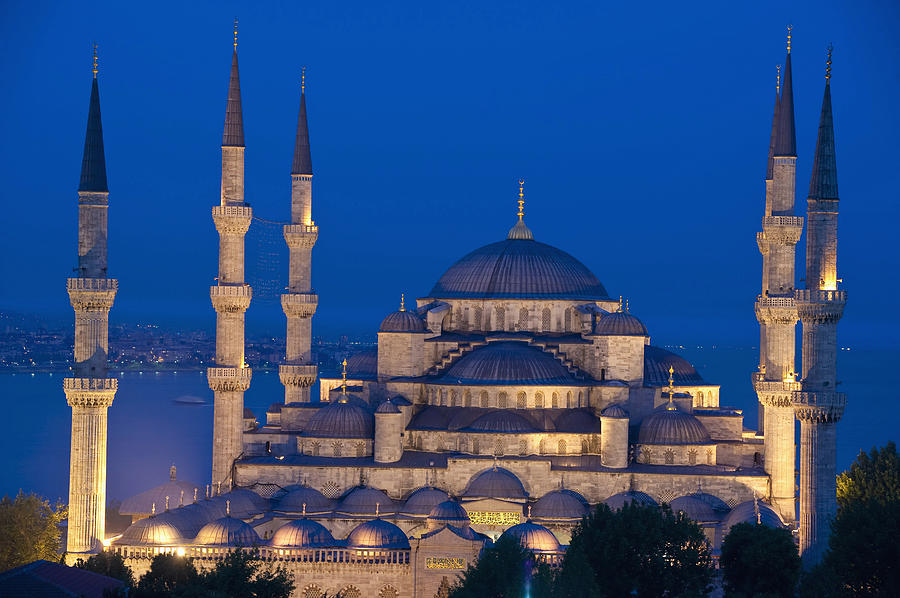 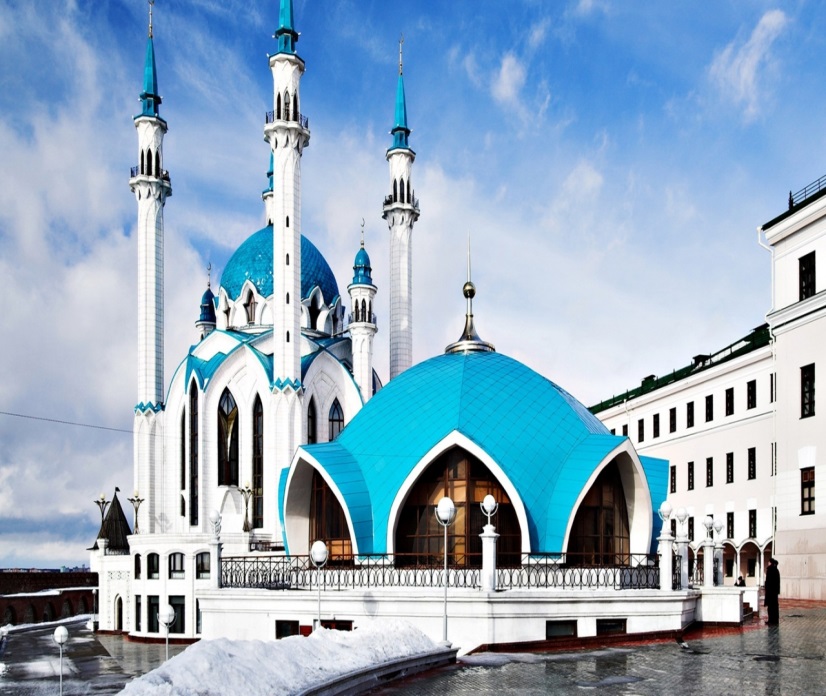 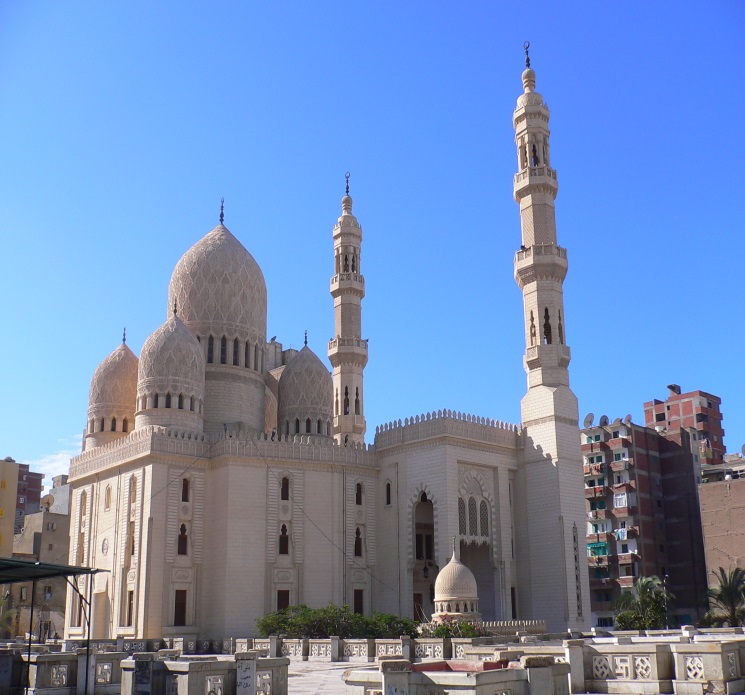 Sviatky
Deň Hidžry - islamský nový rok  
Ramadán - posvätný mesiac, v ktorom sa Moslim postí  
Lajlat al-kadr - spomienka na zjavenie Koránu 
Manlid an-nabi - spomienka na narodenie Mohameda
Džihád
Džihád je snaženie dodržiavať Božie príkazy a žiť podľa nich. Táto snaha je zameraná buď dovnútra proti vlastným slabostiam a nedostatkom (veľký džihád), alebo navonok proti nedostatkom islamskej spoločnosti alebo proti pohanom – nemoslimom (malý džihád).
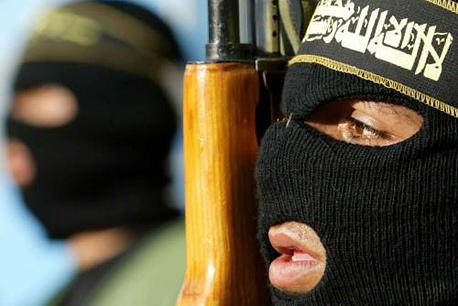 Na Západe sa džihád často zužuje len na pojem svätej vojny vedenej s cieľom rozšíriť územie pod vplyvom islamu alebo brániť islam.
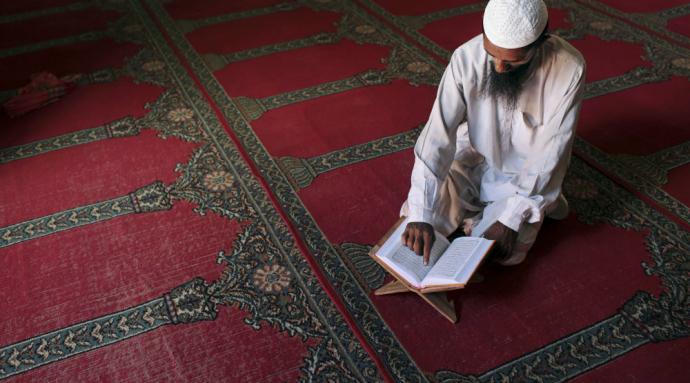 Druhy džihádu
džihád srdcom zvaný aj džihád dušou – snaha potlačiť zlo a pokušenie v sebe
džihád jazykom – hovorenie pravdy a šírenie islamu slovom
džihád rukou – robenie dobrých skutkov a konanie proti zlu a nespravodlivosti
džihád mečom – fyzický „boj na Božej ceste“ Z týchto štyroch kategórií, len prvá je takzvaný „veľký džihád“ a ostatné sú len „malý džihád“.
ISIS
je islamská extrémistická skupina ovládajúca územia v Iraku a Sýrii
nový názov a myšlienka chalifátu (vláda kálifa) bola široko kritizovaná a odsúdená Organizáciou Spojených národov, rôznych vlád, a hlavného prúdu moslimských skupín, ktoré ho odmietajú uznať
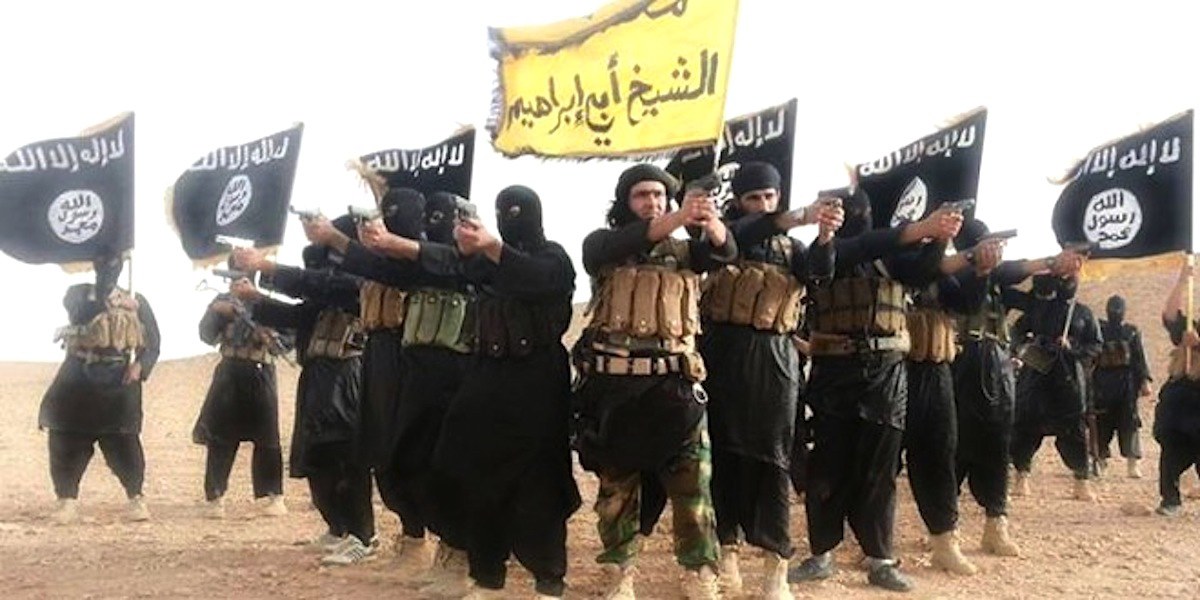 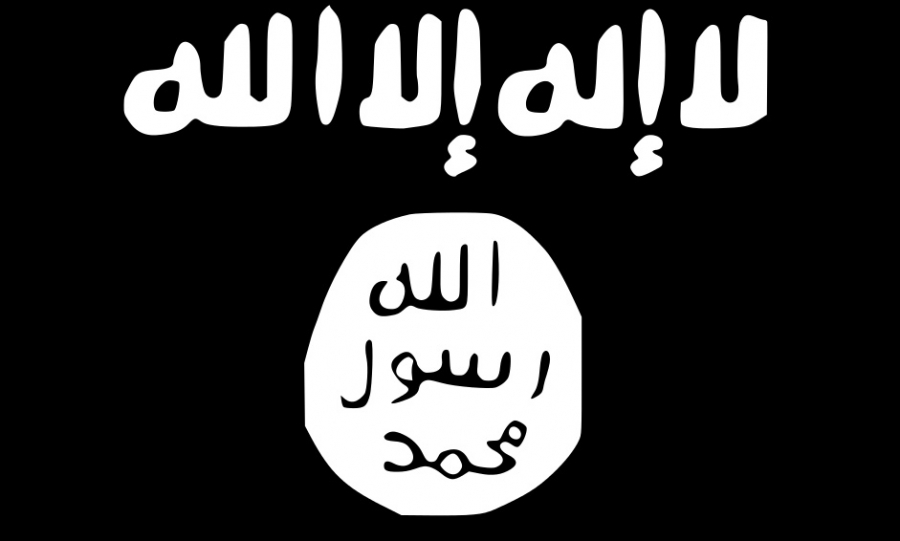 Útoky ISIS
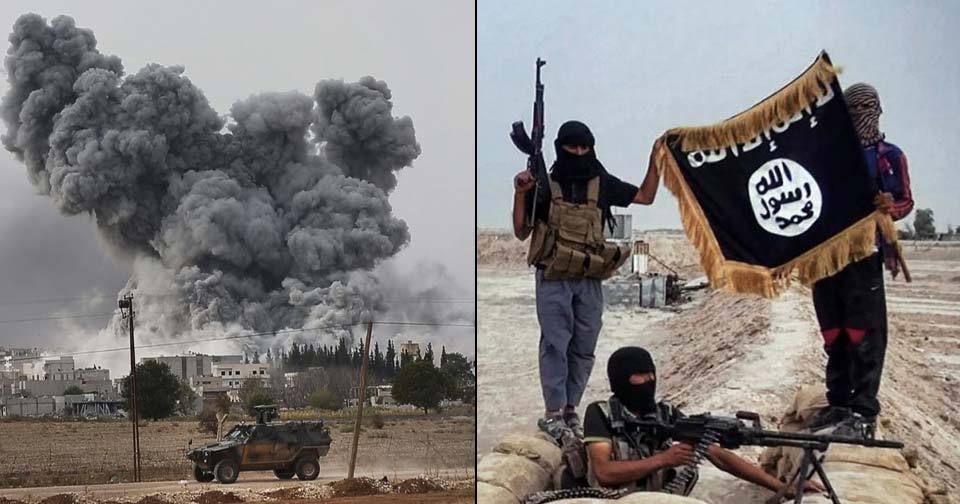 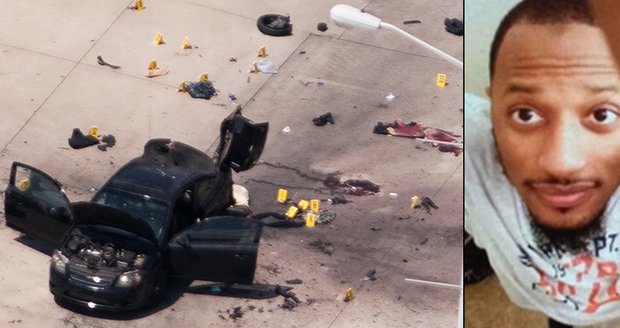 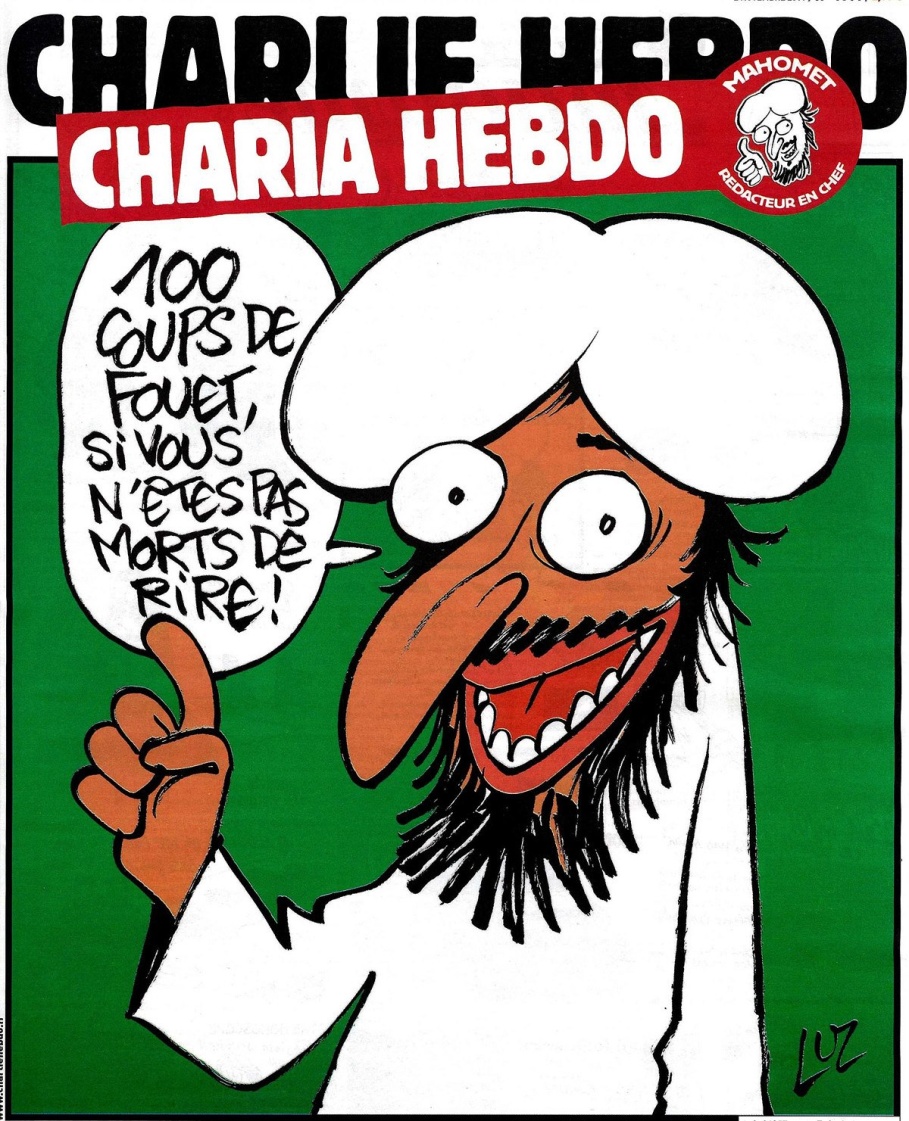 Sto rán bičom, ak neumriete smiechom!
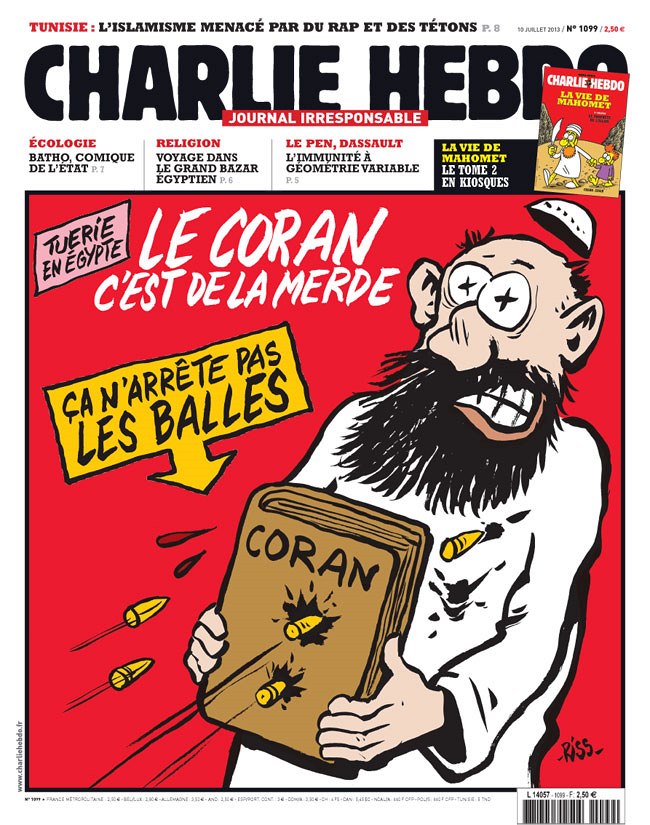 Korán je na h***o, nezastaví ani výstrel.
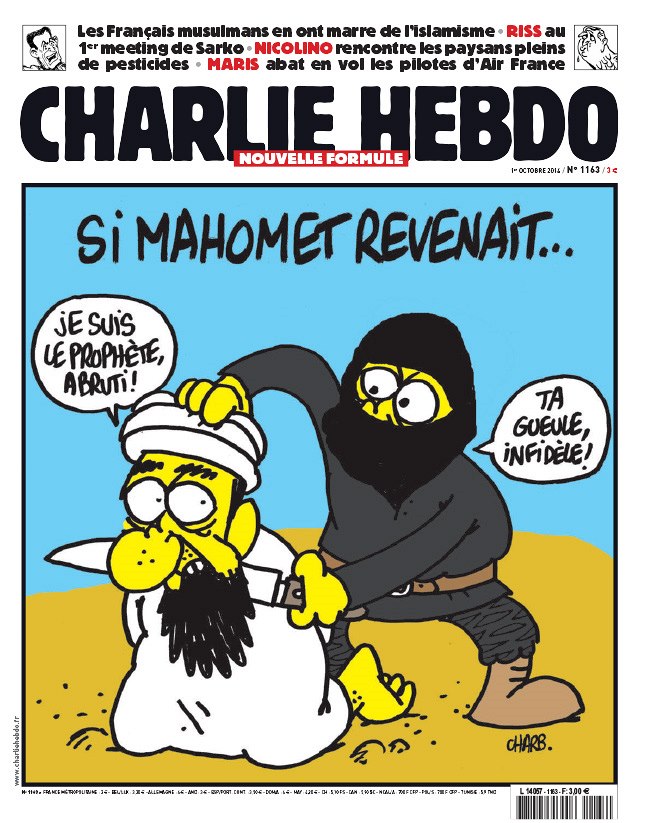 Mohamed:
„Som prorok, ty hlupák!“
Terorista:
„Drž hubu, neveriaci!“
Keby sa dnes Mohamed vrátil...
Zaujímavosti
„Alláhu akbar“ 
Boh je najväčší.
Zákon či voľba?
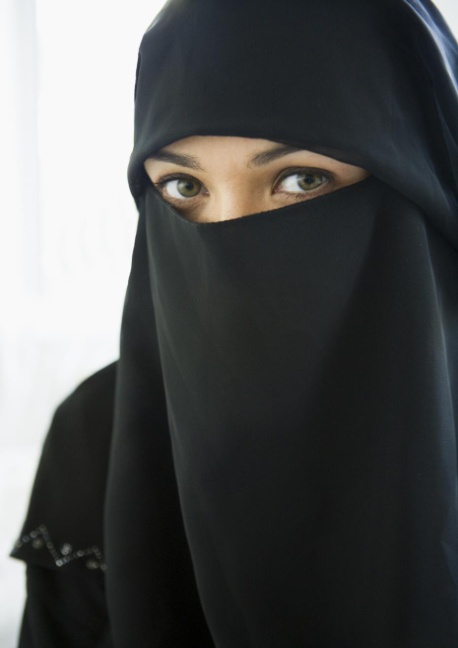 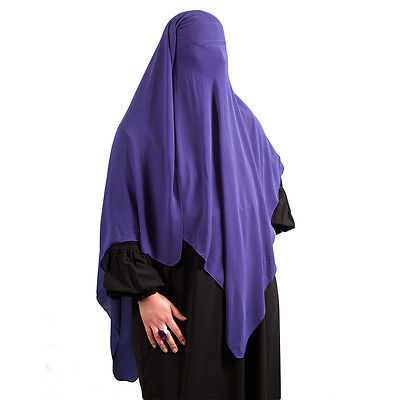 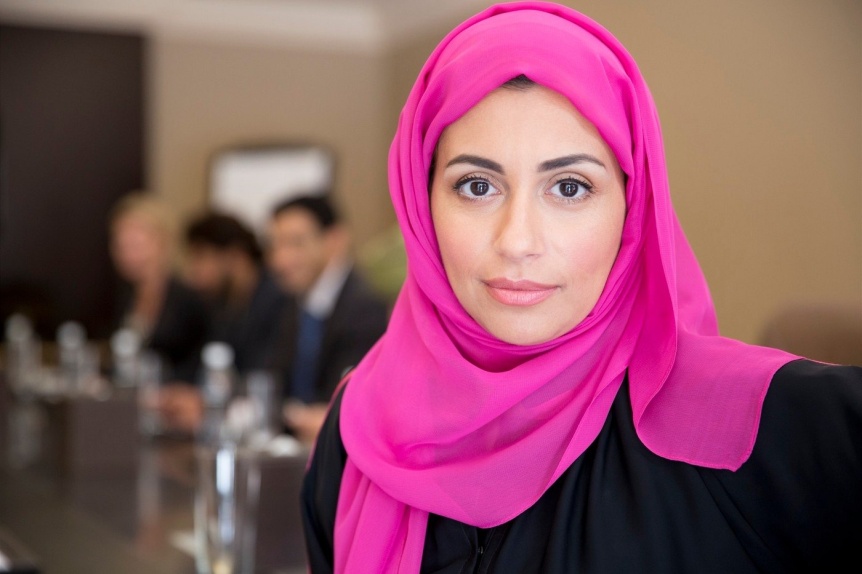 BURKA
HIŽÁB
NIQAB
Islam umožňuje mnohoženstvo s maximálnym počtom štyroch manželiek.
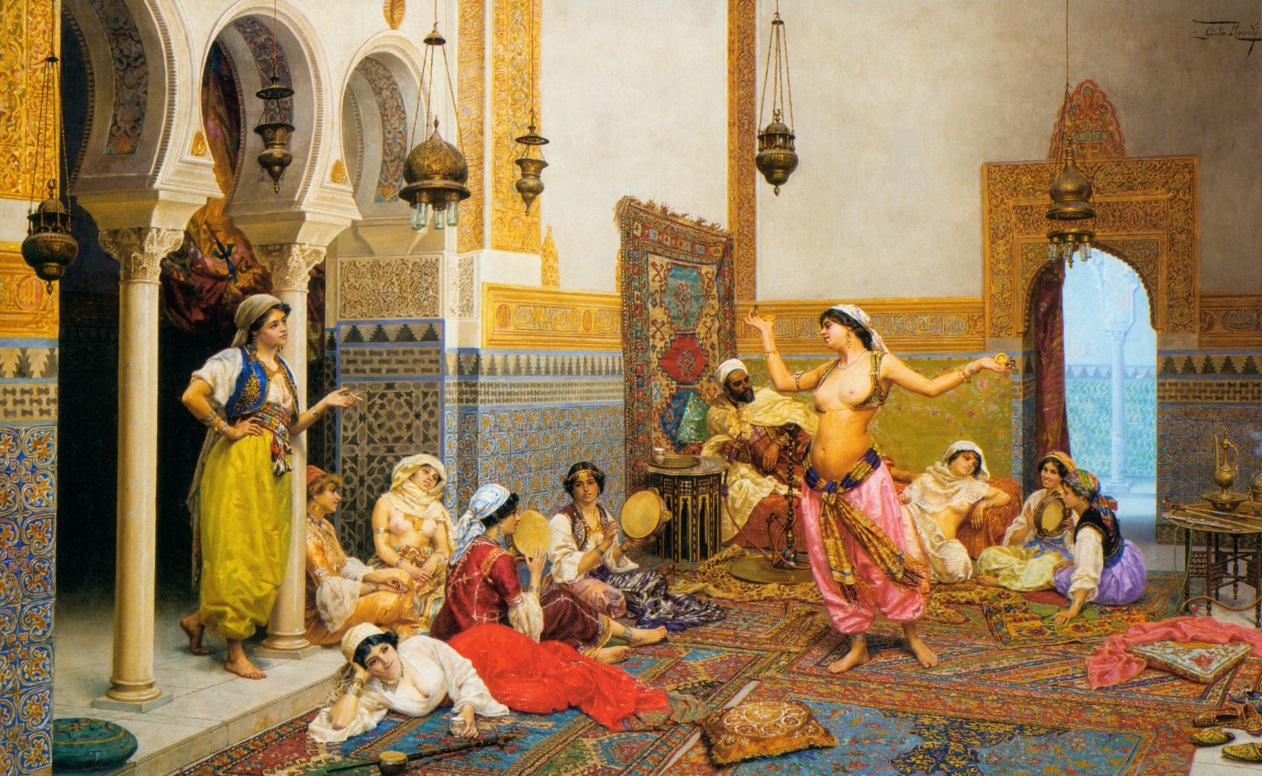 Islam zakazuje piť tvrdý alkohol, teda alkohol, ktorý vznikol kvasením alebo pálením.
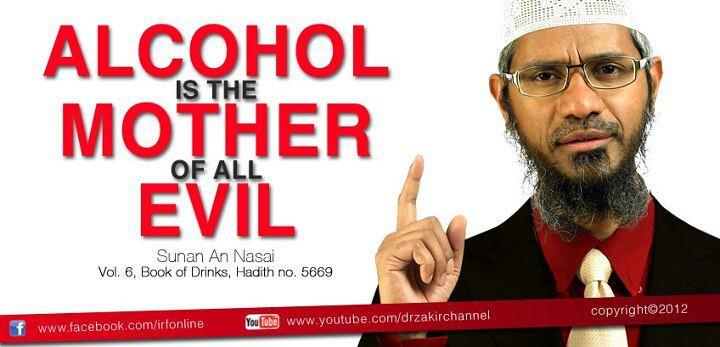 Islam zakazuje jesť bravčové mäso.
Za pozornosť ďakujú: 

Natália Bašistová 
Laura Blažovská 
Lukáš Kráľ
Samuel Ondrija 
Adam Pončák